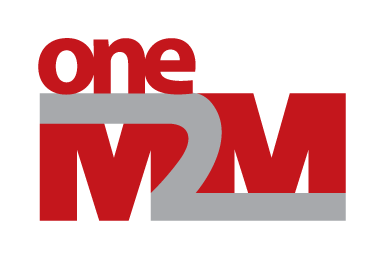 WG5 – MAS#38 Status Report
Group Name: WG5 MAS (Management, Abstraction & Semantics)
Source: Yongjing Zhang (Huawei, WG5 Chair)
Meeting Date: 2018-12-3 to 2018-12-7
Executive Highlights
R4 progressing on track
SDT 4.0 enhancements (void, enum, semanticURI, data type reference, inheritance exclude)
New SDT-based Information Models introduced in City, Agriculture, Railway & common domains (TS-0023)
Additional options for Semantic reasoning (TR-0033)
Further study on Public Warning Services (TR-0046)
Issues for DECISION in TP
CR pack for TP Approval 
CR pack TS-0023 R4
TP-2018-0267
3
Issues for INFORMATION in TP
Meeting Objectives review
Progress R4 
WI-0053 - Enhancements on Semantic Support 
WI-0075 - Industrial Domain Information Model Mapping & Semantics Support
WI-0071 - WoT Interworking 
WI-0081 - SDT 4.0 
WI-0084 – SDT based Information Model
WI-0088 - M2M/IoT Application and Component Configuration
WI-0070 – Public Warning Service Enabler
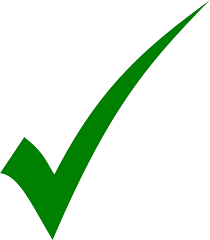 20% -> 25%
25% -> 30%
25%
25% -> 40%
25% -> 35%
15%
15% -> 25%
4
Next Steps
Continue to Progress R4 with WIs split between new WGs
WG1: use case, requirement, data modeling, ontology
WG2: DM, semantics, resource mapping, interworking
Tentative Re-allocation
5
Thank You!